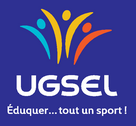 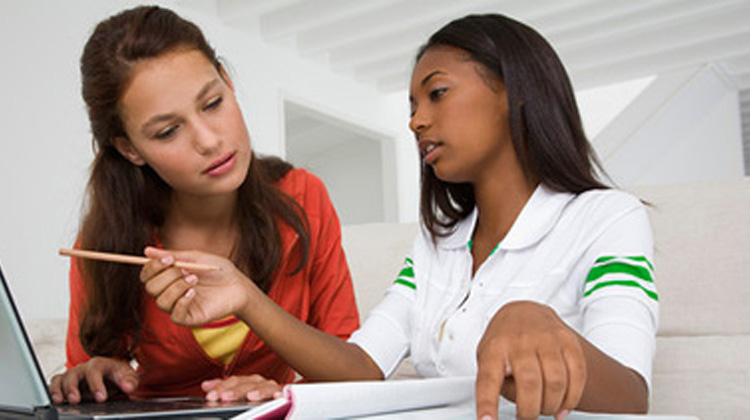 Introduction
Formation Jeune Officiel DANSE
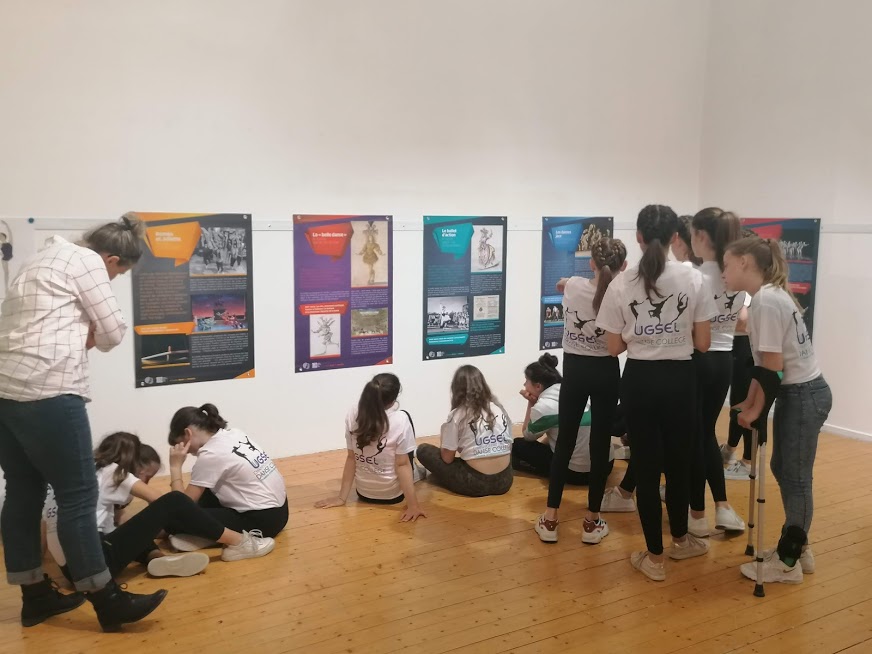 Commission Technique Nationale DANSE 2024
Organisation de la formation sur deux journées J1 et J2
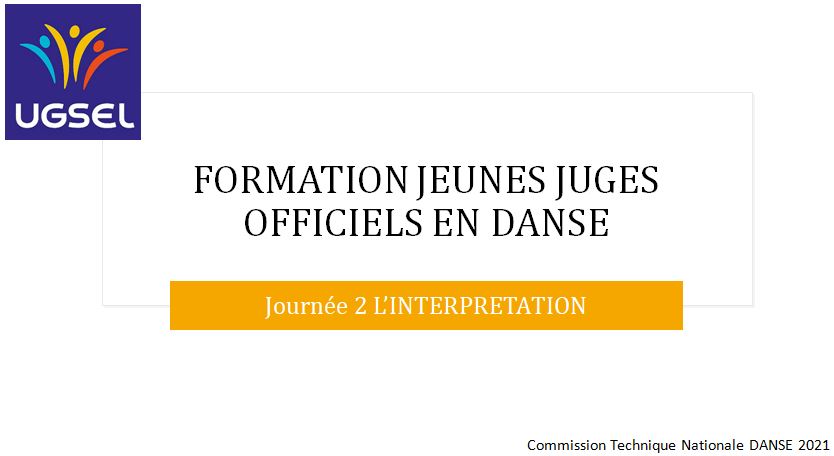 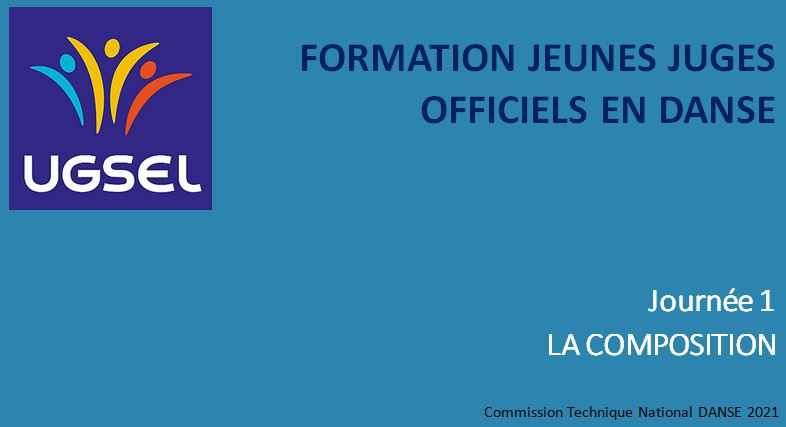 J1 = Journée 1 = La composition au service du proposJ2 = Journée 2 = L’interprétation
Sur chaque journée
Apport théorique
Test de validation de Niveau
[Speaker Notes: En mode Diaporama, sélectionnez les flèches pour visiter les liens.]
J1 = Journée 1 - LA COMPOSITION
Thème : Composition au service du proposCette formation J1 pourra valider un niveau Comité.Cette formation pourra valider un niveau Territoire, uniquement si la J2 a été validée, lors d’un jugement d’un spectacle de niveau territoire en présentiel.
J2 = Journée 2 - L’INTERPRETATION
Thème : L’Interprétation.Cette formation J2 pourra valider un niveau Comité.Cette formation pourra valider un niveau Territoire, uniquement si la J1 a été validée, lors d’un jugement d’un spectacle de niveau territoire en présentiel.
Niveau National
Suite à une validation de niveau Territoire les élèves pourront être convoqués pour une validation de niveau nationale.
A l’issue de cette validation, les élèves admissibles pourront juger sur un championnat national et ainsi valider le niveau national.
Aucun niveau national ne sera accordé en virtuel.
[Speaker Notes: En mode Diaporama, sélectionnez les flèches pour visiter les liens.]
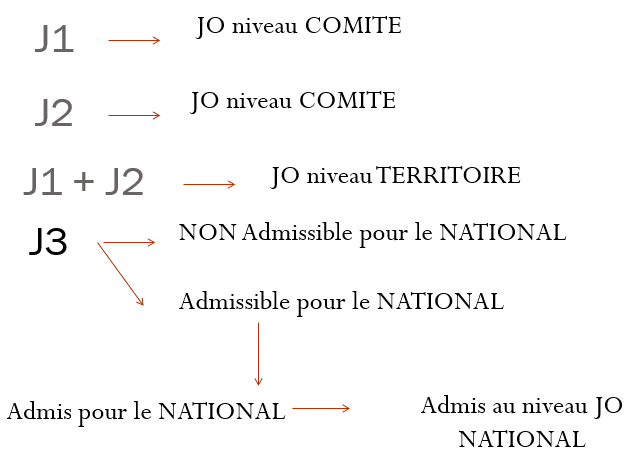